Sugarcane Development Programme
Dr. A.L.Waghmare
Director

DIRECTORATE OF SUGARCANE DEVELOPMENT 
Govt. of India, Ministry of Agriculture & Farmers Welfare
 Lucknow – 226 024 (U.P.)
Economic Importance
Sugarcane share is about 7% of total value of agriculture output.
About 50 million farmers and their dependents and about 0.4 million skilled and unskilled workers are engaged in cultivation of sugarcane and sugar industries & its allied industries.
Sugarcane provides raw material for the second largest agro-based industry after textile. 
Sugar industry playing an important role in socio economic development, mobilizing rural resources, generating employments, improvement farm income etc.
Most important cash crop of our country economically, politically and sociologically. 

Sugarcane cultivated in about 50 lakh ha area.

India is the second largest in area and sugar production after Brazil. 

Cultivated in about 2.5% of India’s gross cropped area.

Widely cultivated in Sub-tropical and tropical region.
 
Tropical region- Maharashtra, Tamil Nadu, Gujarat, Karnataka, 
    Andhra Pradesh, Orissa and part of M.P. (45% of the total area of the country and 55% of the total cane production with the average productivity of about 83 t/ha).
 
Sub-tropical region- U.P., Uttarakhand, Haryana, Punjab, Bihar,
   West Bengal and North East states (55% of the total area and contribute about 45% of the total cane production with an average productivity about 65 t/ha.
Sugarcane Distribution
State wise/year wise area (lakh ha) of sugarcane in India from 2012-13 to 201617
State wise/year wise Production (Lakh.T.) of sugarcane crop in  India from 2012-13 to 2016-17
State wise/year wise Productivity (ton/ha) of sugarcane crop in India from 2012-13 to 2016-17
Top 20 Districts of Sugarcane (U.P.)
गन्ने का राज्यवार क्षेत्रफल (लाख हे.) पांच वर्षों का औसत
गन्ने का राज्यवार उत्पादन  (लाख टन) पांच वर्षों का औसत
State-wise Average Sugar Recovery (%) during last 5 years
गन्ने का राज्यवार चीनी परता (पांच वर्षों का औसत)
SUGARCANE DEVELOPMENT PROGRAMMES
October 2000, the Crop oriented CSS implemented in different States subsumed with MMMA. 

The main components continued to remain same with the flexibility to incorporate new components as per the requirement of the state.

The sugarcane Development Programme under MMMA is continued till 2013-14.


New scheme NFSM- Commercial crop (Sugarcane) was  under implementation from 2014-15 and continuing.
The main objective of NFSM-Commercial crops (Sugarcane) 

To utilize vacant inter-row space of Commercial Crops      
 by growing oilseeds and pulses.
To generate higher net return and cultivable land 
utilization index as compare to mono cropping.
To increase the soil fertility status by adopting proper 
crop rotation with commercial crops.
To maintain IPM strategies and reduce pest load 
through cropping system approach.
To demonstrate latest technologies of crop 
production, intercropping, seed production, INM/IPM.
To implement need based intervention of recent 
priorities in sugarcane crop.
Allocation under Centrally Sponsored Scheme of NFSM-Commercial crops (Sugarcane) 2017-18
Implementing agencies 

 SDA- Andhra Pradesh, Gujarat, Haryana, Karnataka,
           Madhya Pradesh, Maharashtra, Tamil Nadu, Uttar 
           Pradesh, Odisha, Punjab,Uttarakhand, Bihar & 
          Telangana.

 DAC&FW- DSD, Lucknow (nodal office)

 ICAR-IISR, KVKs, SAUs, Cooperatives, NGOs, Private 
  Sector etc.
. Components and pattern of assistance under 
NFSM- Commercial crops ( Sugarcane)
breakup for trainings
NFSM-CC (Sugarcane)-UP-2017-18


Districts covered(24)

Saharanpur, Muzzaffarnagar, Shamli, Meerut, Bagpat, Hapur, Ghaziabad, Bulandsahar, Moradabad, Bijnaur,  Rampur, J.P.Nagar, Bareily, Pilibhit, Shahjahanpur,      Sitapur, Lakhimpur, Hardoi, Bahraich, Gonda,              Balrampur, Kushinagar, Basti and Faizabad.
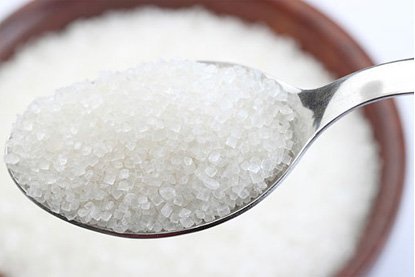 THANK YOU
20